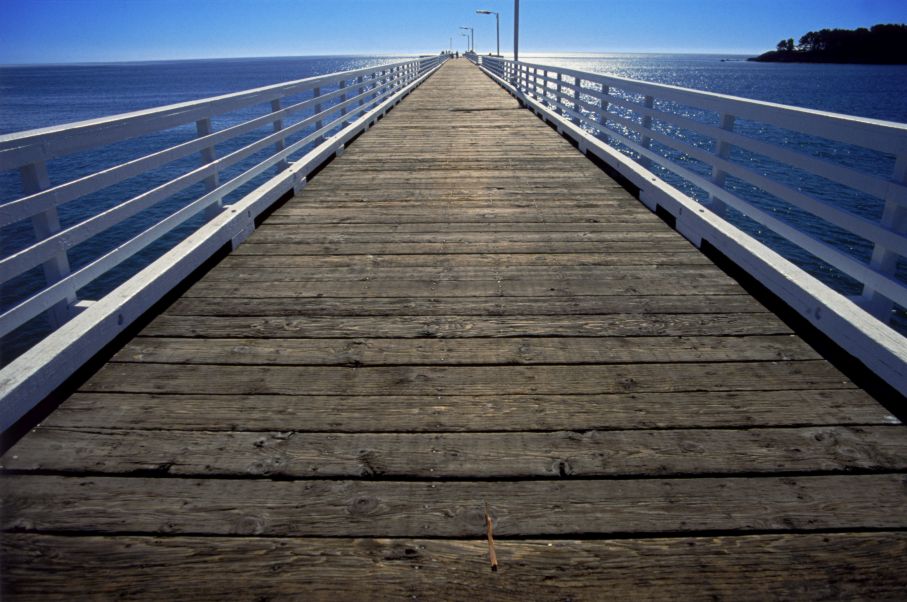 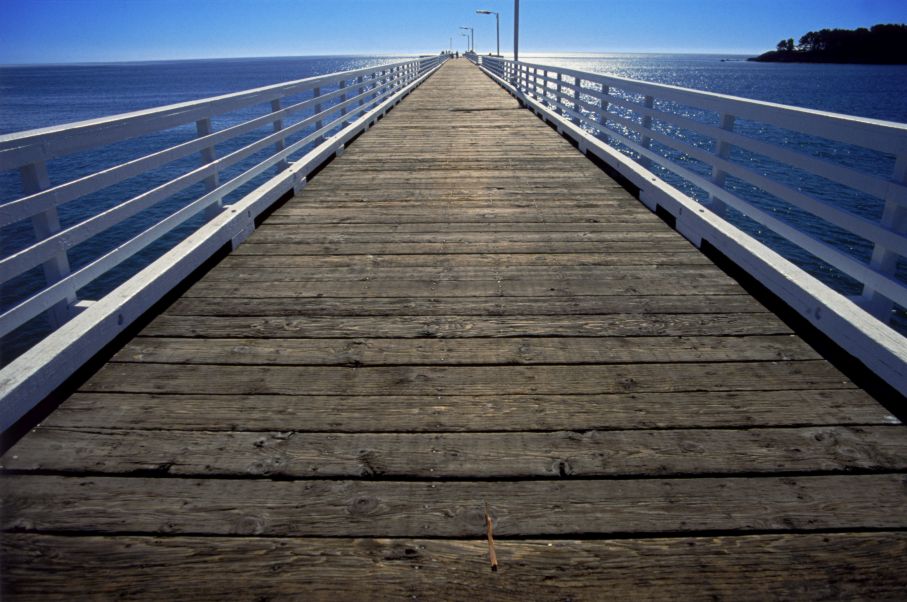 CRITICAL ASPECTS: 
Statutory 
Bank Branch Audit
Understanding critical aspects of Statutory Bank Branch AuditSICASA, SIRC of ICAI, Hubli.
Amit Retharekar,
Head of Research: Co-op Banking,
Fintelekt
(Part of SP Media Pvt Ltd, operating in India, Nepal & Sri Lanka)
Amit Retharekar
1
3 stages of Bank Branch Audit
Pre Audit Planning & Strategy

Audit- Documentation, review, Balance sheet audit & qualifications, if any

Reporting, LFAR & Tax Audit report
2
2
DO’s
Download and read the Guidance Note on Audit of Banks (Revised 2017) issued by ICAI.
Talk to principal/ seniors about their prior experience of bank audits
Maintain a separate book for EACH branch audited. Neatly jot every possible point & maintain safe custody; its audit evidence. 
Note down all work done, files checked i.e accounts checked even if there is no audit point or query. (Important audit evidence)
3
DO’s
Vouch for expenses. Check Rent (Monthly/Advance), Printing & Stationery, Diesel- Vehicle Maintenance, Staff Travelling bills, petty incomes* 
Check at least one day per month Cash Scrolls and day book. Preferably any Friday of all12 months. 
Verify Stock : Stationery, ATM cards, Credit cards.
Check operations of CCTV, especially Cashier counter, see any random back, check whether CCTV operational during holiday like Sunday. 
Check Cash, always make sure denominations (bundle/cut) are accurate. Take signature of Cashier on one copy. “Verified Cash. Found correct & returned to Cashier”. 
Check Gold bags/packets any random. ABC Selective analysis. 
Check Complaint Register.
4
DON’T’S
Write/place any mark on any bank document except voucher.
Disclose details of any loan account or any customer to any outsider.
Question why a particular loan was granted to customer, accountability is on him not YOU.
Wait for answers, seek them. If information not available, keep pending for a while, else report “Information NOT MADE AVAILABLE”.  
Argue with the banker, you need to report only.
Get too personal with banker, they are trained to waste your time.
5
Putting theory into practice
Due Diligence: Remotely: Check the details of the branch on the banks website, esp; date of opening, facilities provided, region/zone/circle covered in, contact details & past history.
Regulations applicable: From RBI website Notifications section Master Circular 
	Important ones: Loans & Advances, IRAC Norms. 
Preparing for audit: Audit Master plan. Route plan, stay plan & deadline for reporting. 
Understanding reporting requirements: LFAR & Moc
Eg. Effects under INR 50,000.00 usually no MoC. Locker rent arrears no MoC, Fraud under investigation no MoC.
6
ON SITE: 31.03.2016 BS-PL check: Concentration/Base on either side of B/S. 
Check CONCURRENT/STOCK/LIMITED REVIEW/REVENUE AUDIT Report for the year. 
5. Some basic aspects: Checking PL-BS from 27 March to 1-2 April, see substantial changes, inquire. 
	* Window dressing is not only in March, take sample of any day Deposits/Loans/Cash of 12 months, calculate average & compare with 31.03.2016.
6. Compute average rate yield on loans & average expenditure on deposits. 
Eg. Deposits INR 50 Cr	Int. paid on Dep INR 4.8 CR.
Average interest rate= 4x.8/50*100= 9.6%. 
Compare last year audited BS-PL with current year statements. Trend analysis, esp for incomes & expenses.
7
DUE DILIGENCE:
List of top 10 customers:
Depositors: Card rate, senior citizen, staff please check. 
Borrowers: Credit rating availed, CIBIL, CERSAI & Sanctioning authority.
List of stressed accounts (EAS/SMA)  
Overdue list as on 31.12.2016. This would form for the basis for recovery and NPA recognition for loans. 
List of Fixed Assets. (Usually FAMS) and physically verify. Special attention to assets existing in books & physically absent (AS 28- Impairment) & assets transferred to/from. 
List of recoveries made in NPA accounts.
List of suit filed/decree accounts. Even SARFAESI. 
Verify Postage Inward/Outward register for stale cheques, notices, complaints.
8
Some critical aspects
KYC:
Although no clear mention in LFAR, important. Verify SB, CA account opening by List of new a/cs opened from 01.04.2016 to 31.03.2017. 
Special attention to FD accounts randomly, whether any FD is made in cash exceeding INR 20,000 (TAX audit)
Also check some random vouchers for JOINT accountholders, any case of authorized by all & instrument passed by single sign (Lapse of INTERNAL CONTROL). Random check senior citizen interest rate is +0.5%. 

Other laws:
Whether all security documents are stamped properly (E-stamp)
TDS on interest exceeding INR 10,000 (Form 15 G/15 H cannot be given by other than resident individuals). Check whether bank has taken 15 G for NRI’s. 
A little about NRE & NRO
Shop Act license
9
REVENUE LEAKAGE
Interest paid on deposits
(Test check one sample)

Interest recd on advances
   (check circulars for rates revision & verify whether effect is given)
10
Sample
For vouching: atleast 25 vouchers from random 25 weeks
For deposits: 2 TDR’s per month minimum
For advances:
Type wise atleast 1 a/c per quarter.
For CC in excess of 2 crore exposure-COMPLETE
11
Using Menu Options in CBS
FINACLE
*ACLI- Full details
*ACI
*ACS-new a/cs opened
*MISREP for all type of reports
12
Cash:
- 	Verify cash once before DAY BEGIN. 
Check Key-Moving Register for absent employee
Note down 1 date per month when cash has exceeded limits.

Balances with other banks:
Check BRS. Special reference to whether charges/penalties/fines accounted for in PL.
Seek “Balance Certificate” only statement of account is not enough.
13
Credit appraisal: check GL/product wise.
Understand sanctioning authority.
Process:
List of new loans sanctioned during the year.
Correspondingly check whether Loan Application Fee credited
Verify KYC first. CIBIL.
Who has sanctioned? Whether eligible?
4 golden rules: कारण * तारण * परतफेड * पूर्वानुभव
Whether DPN/ Loan agreement signed on all pages by the customer.
Whether Pre-sanction conditions fulfilled?
Whether end use of funds evidence looks satisfactory. 
Whether “Terms of sanction” have been complied, check rate of interest on agreement to rate applied in the masters/system. 
Loan Processing fee is the first debit to the account.
Check cases of “QUICK MORTALITY”
14
Some special mentions:
Term loans: Usually ITR is expected, but if last 3 ITR’s are filed in same year most banks reject loan. Check bank policy. 
Legal documents: Check the Search Report/Legal opinion & verify whether legal advise/recommendation is adhered by the branch.
Remember although ideal CIBIL score is 600-650+, branch may add risk premium & still sanction loans. 
Some points to remember:
Gold Loans exceeding INR 1 Lakhs, monthly installment, else RBI violation.
Vehicle Loan on second hand vehicle margin 50% on the basis of independent vehicle valuation.
Immovable property valuation, bank cannot fund more than “FORCED SALE/DISTRESS” value of the property certified by the valuator. 
Projected statements given the customer should be for minimum 3 years. Actual data shall be compared with projected for next year.
15
Cash credit/OD:
Diff between CC Renewal & revival
Comparison of actual sales with projected sales.
Turnover in account should be usually 4 times sanctioned limit.
Insurance policy expiry/no bank clause on insurance policy, stock statements not submitted on time already pointed out in Concurrent audit/RBIA. NON-COMPLIANCE report. 
Check whether same party maintains Current a/c in same branch.  Significant cash withdrawals.
DOCUMENTATION/INSPECTION charges if mentioned in loan agreement, whether debited & recovered.
Credit balance in CC a/c, whether COMMITMENT charges levied & recovered. 
CC a/cs exceeding INR 2 crores must be reported separately.
16
RED FLAGS: Possible NPA’s
Frequent return of high value cheques.
Under/over insured inventory by the customer on his own. 
Frequent refusal by the customer for physical inspection by branch officials.
Diversion of funds to other units. 
Making investment out of loan funds. 
Critical issues highlighted in Stock audits/higher authority inspection. 
Heavy cash withdrawals (Usually 40% > sanctioned limit)
Frequent ad-hoc sanctions. 
Notices/letters from sales tax, income tax authorities  seeking information or freezing of account.
17
Verifying NON FUND based limits
Letter of Credit, BG, Letter of Comfort. Legally, bank is safe only loss of reputation. 
Expired BG’s reverse, if not report. CONTRA be careful. Balancing, Cumulative value of no. of BG should match BS value. 

SUSPENSE/SUNDRY/ INTER SOL/ BRANCH ADJUSTMENT:
- 	Verify trend, whether entries are cleared daily basis. 
Long outstanding with no possibility of reconciliation, seek BM opinion & suggest write off. 
Verify sample vouchers of debit; check if authorized by BM only. 

SYSTEM AUDIT
Randomly check voucher, has the same person who attested the voucher also authorized the same entry in the system. 
Random check whether GL balances tally with BS-PL items.
18
NPA
OLD NPA (c/f)
100% provision required for assets that have become doubtful for more than 3 years. 
Agricultural advances: short duration crops

OUT OF ORDER Concept:
19
Some extra vigilance
No FD loan against, FDR’s of other banks.
Third party FD loans, roi >2+% with discharge & consent of deposit holder.
Verify HO-Branch reconciliation for any pending entries
Verify staff accounts, check for any irregular entries.
Per GL: Both deposit & loans, each product compute interest calculation and compare with actual interest credited/debited. 
Do the same for Penal Interest.
20
Wishing you a Happy Bank Audit.
Please provide your feedback  at

amit_ret@outlook.com
21
21